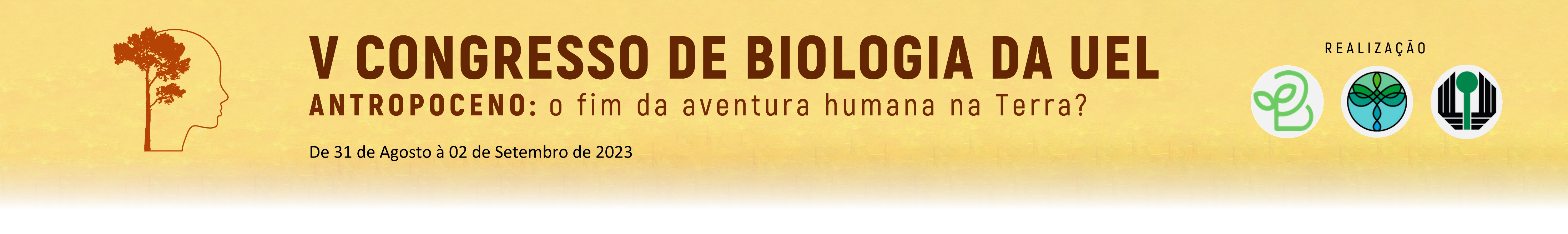 TITULO (MÍNIMO DE 70 E MÁXIMO DE 250 CARACTERES, ESCRITO EM CAIXA ALTA, NEGRITO, TAMANHO 60, FONTE TIMES NEW ROMAN, CENTRALIZADO)
Autor¹; Coautor²; Coautor³; Coautor; Coautor; Coautor; Coautor; Coautor; Coautor; Coautor (Arial 36, negrito, separados por ponto-e-vírgula (;), centralizado)
¹ (Instituição A, área de estudo); (Arial 24, itálico, centralizado) 
² (Instituição B, área de estudo); 
³ (Instituição C, área de estudo);
Autor para correspondência: (e-mail, sublinhado, Arial 28)
Palavras-chave: (De três (3) a cinco (5) palavras-chave separadas por ponto-e-vírgula (;) em ordem alfabética, Arial 36, centralizado, itálico)
(Times 54, negrito, centralizado)
Resultado e discussão (exemplo)
[.................................................................................................................................................................... .........................................................................................................................................................................] (Corpo do texto em Arial 24, Justificado, parágrafo simples)
objetivos (Exemplo)
Material e métodos (Exemplo)
Conclusão (exemplo)
Apoio financeiro e parcerias (ex.)
Referências- opcional (exemplo)
(referências de acordo com as normas ABNT)